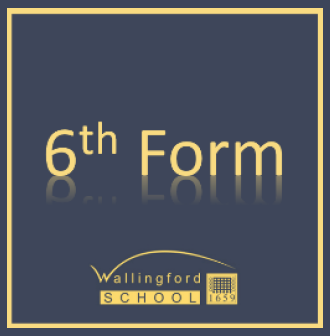 Welcometo
ART
Meet the team:
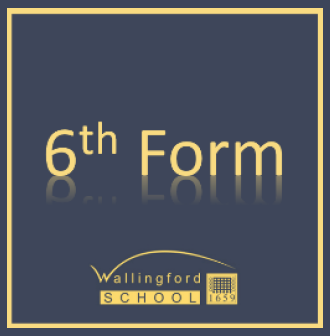 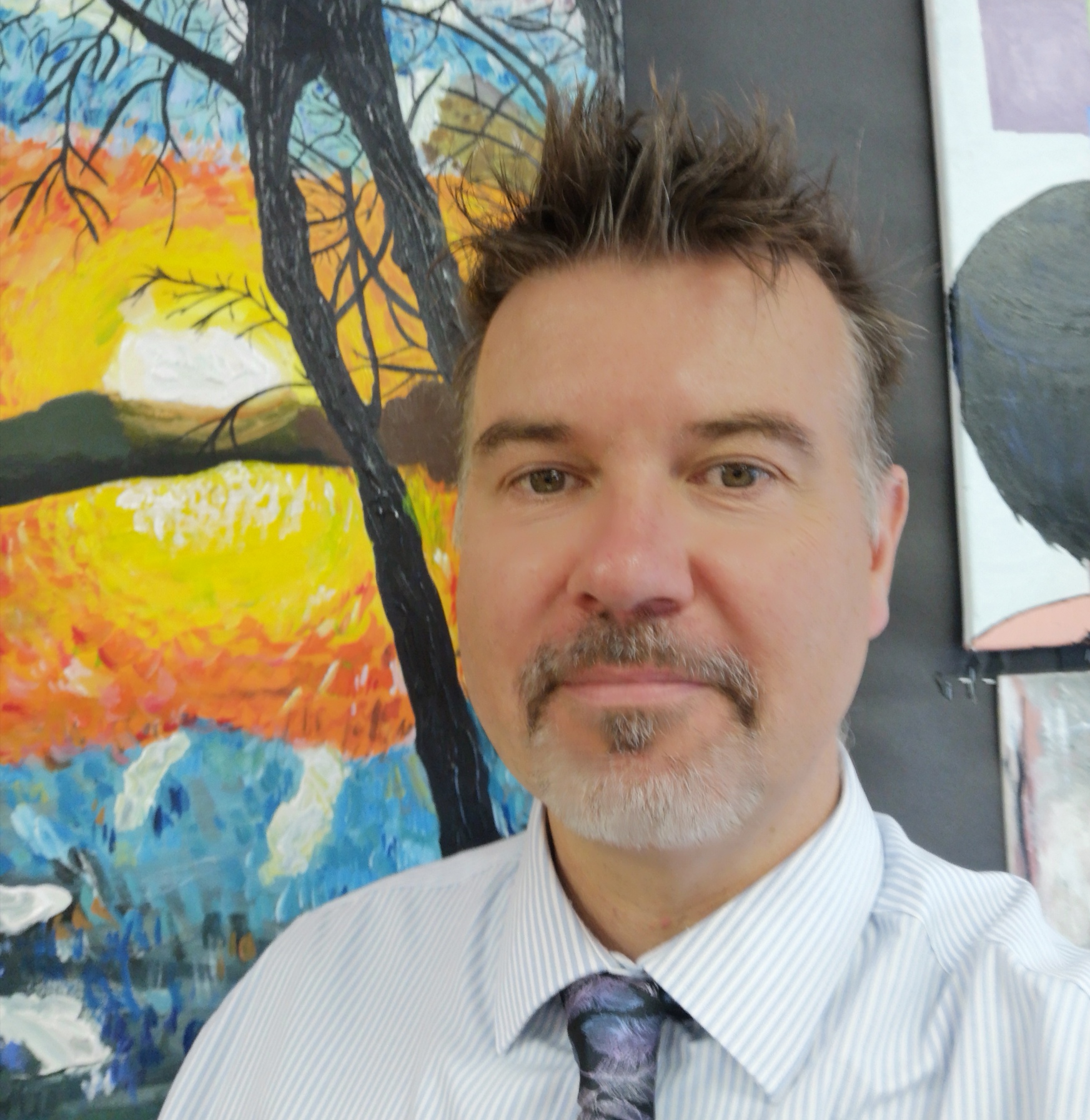 Mr Bowen CTL of Art

           Mrs Bowyer

                  Mrs Williams
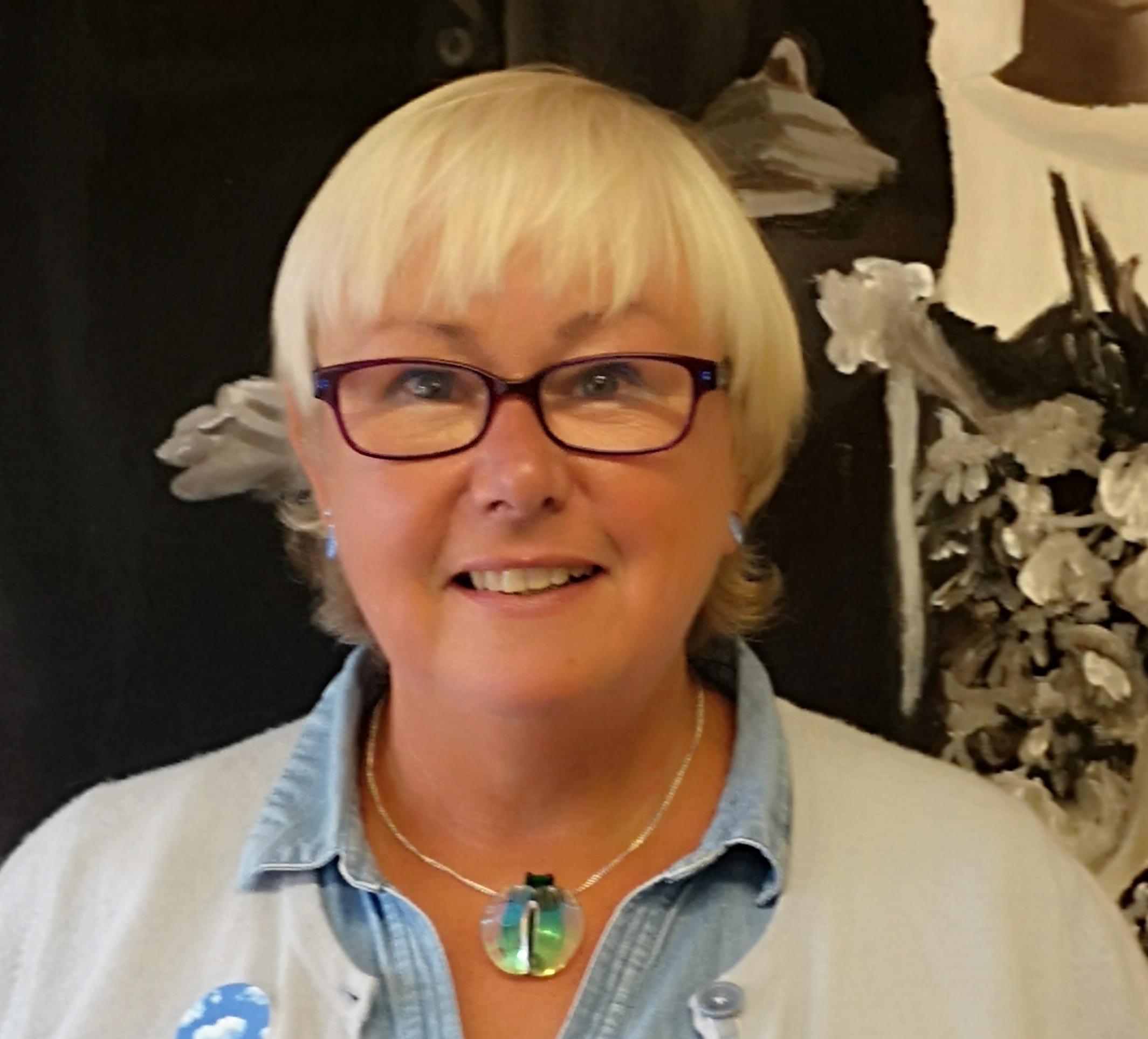 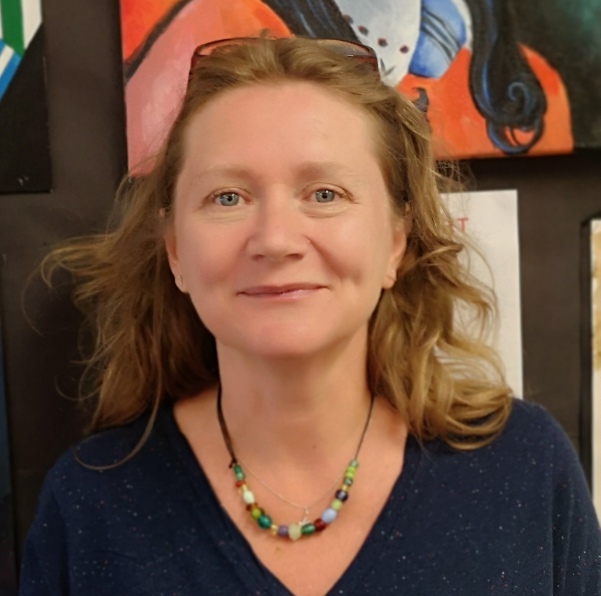 Press to start video introduction
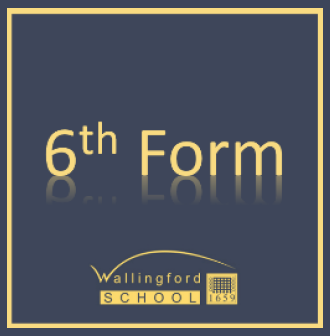 About the Course:
Exam Board:  Pearson BTEC
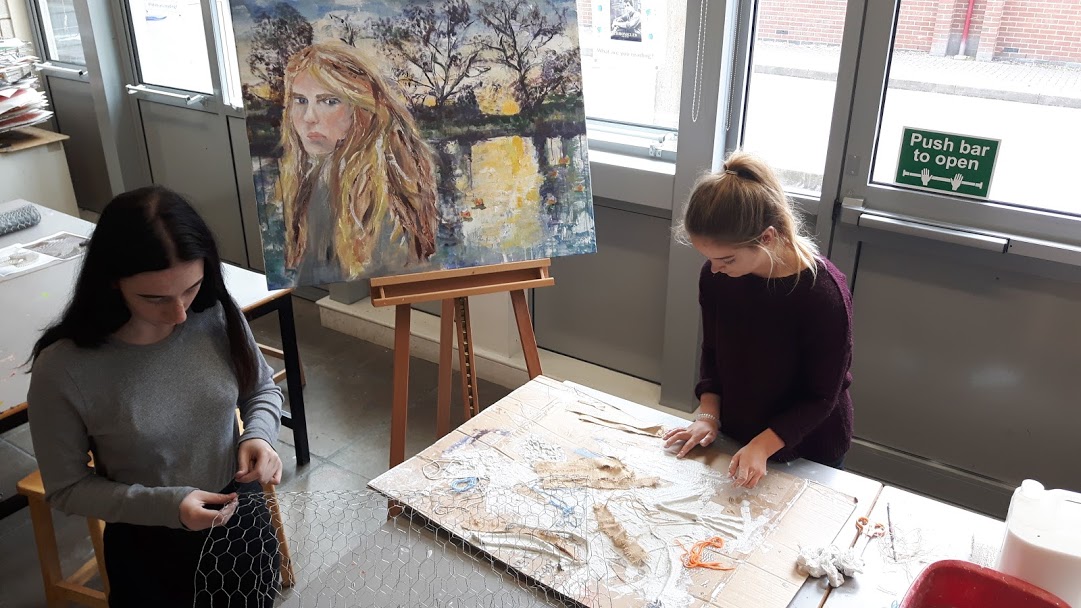 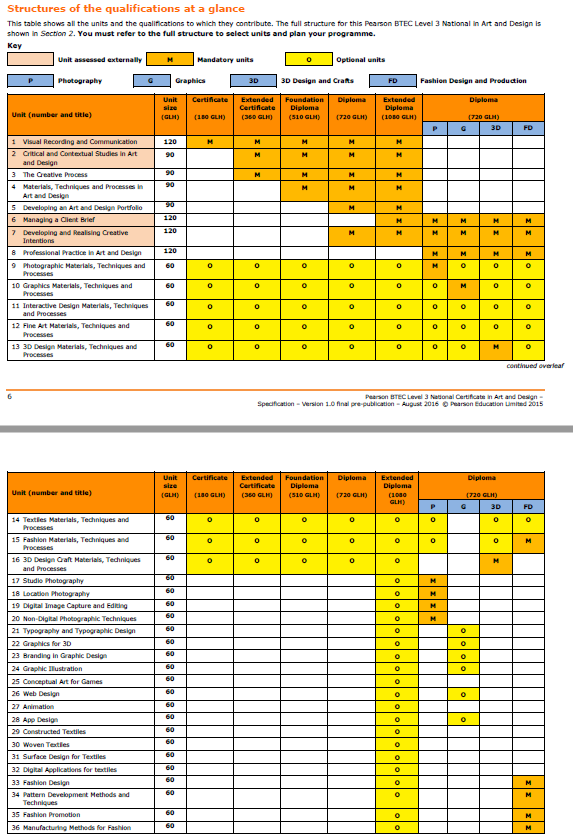 Internal Units:

Unit 3: Metamorphosis

Unit 12: The Container Project

Unit 16: The Rainforest Project

(Similar to GCSE coursework projects)
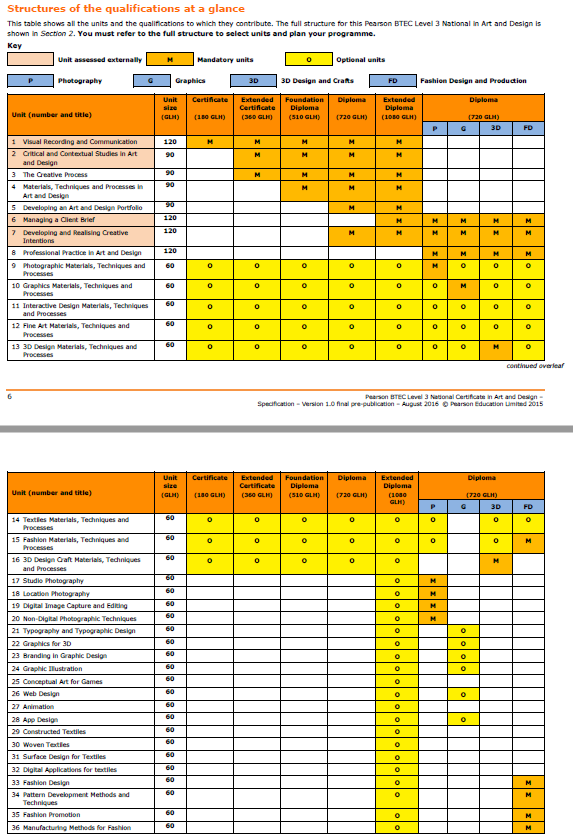 External Units:

Unit One: Visual recording and Communication

Unit Two: Critical and Contextual Studies in Art and Design

(Similar to GCSE exam projects)
What will my work look like?
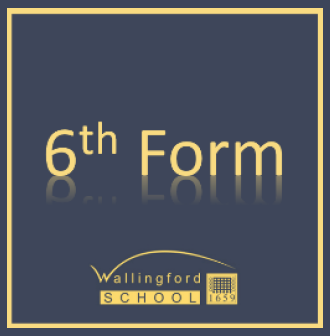 That is completely up to you.
(with a lot of guidance, of course...)
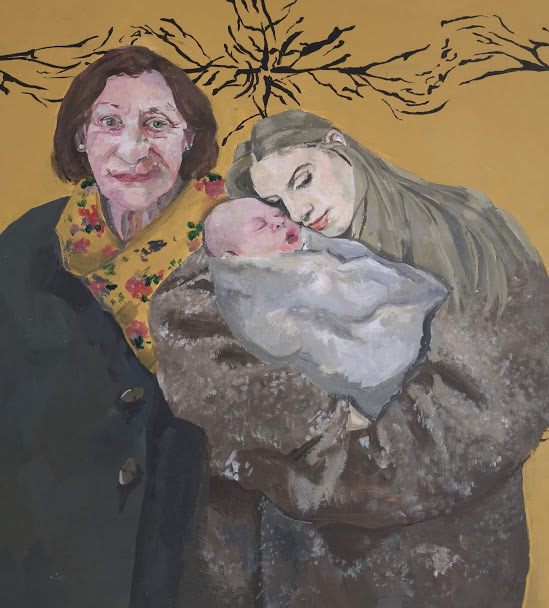 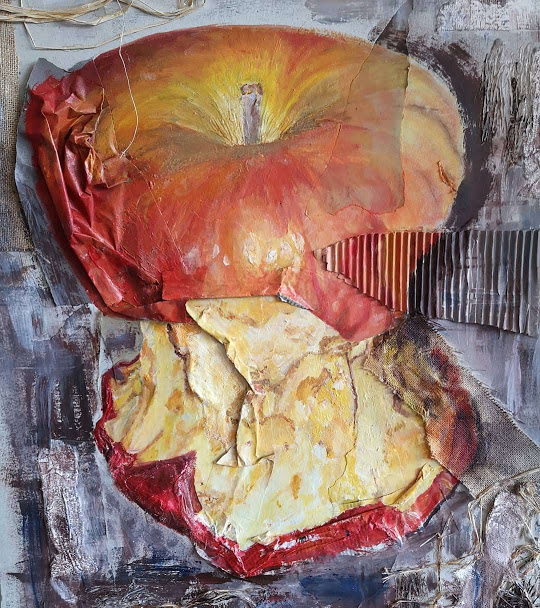 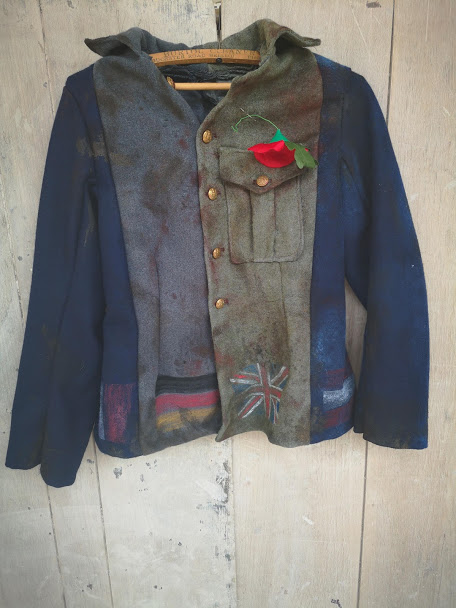 What will my work look like?
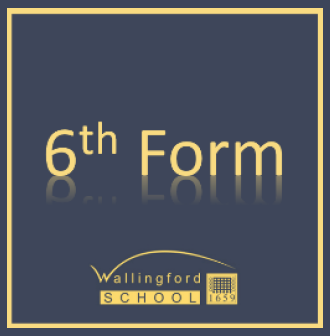 That is completely up to you.
(with a lot of guidance, of course...)
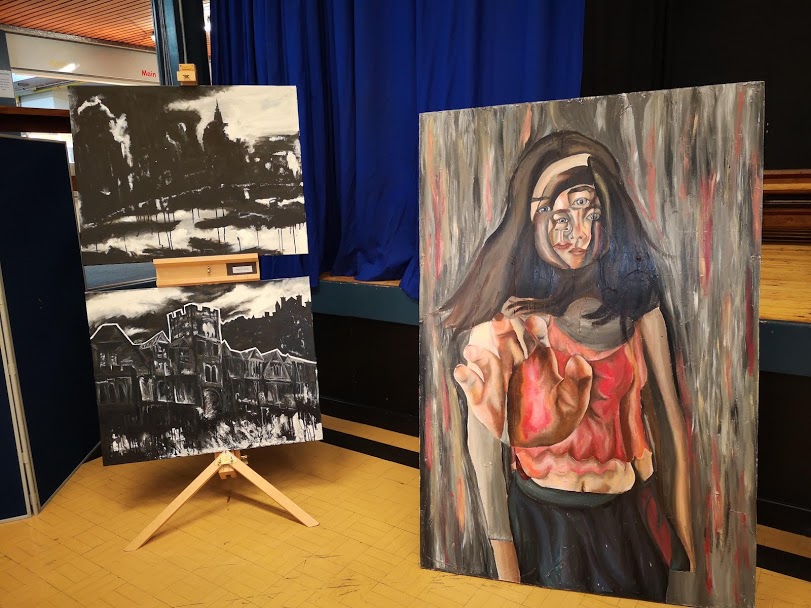 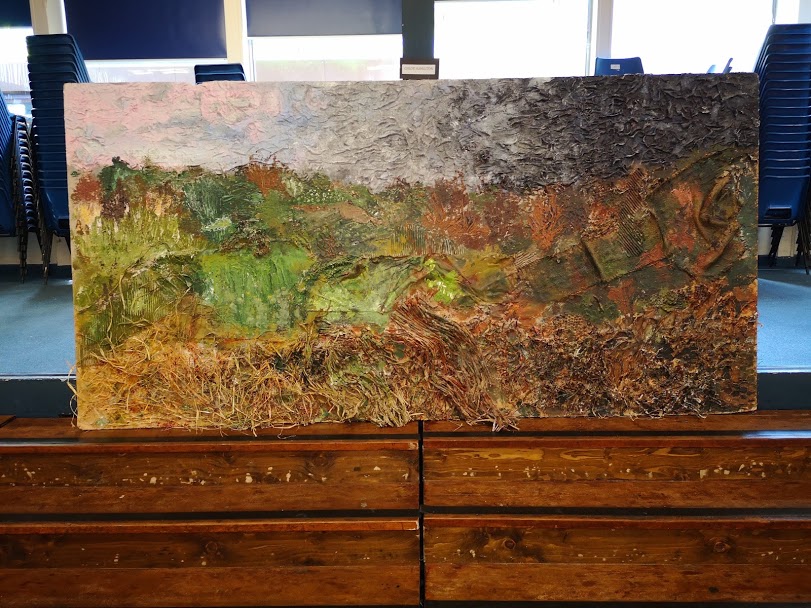 What will my work look like?
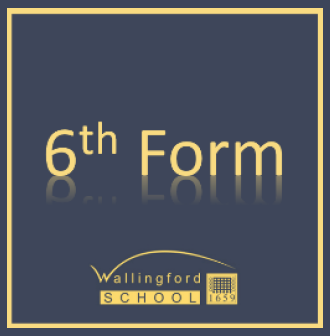 That is completely up to you.
(with a lot of guidance, of course...)
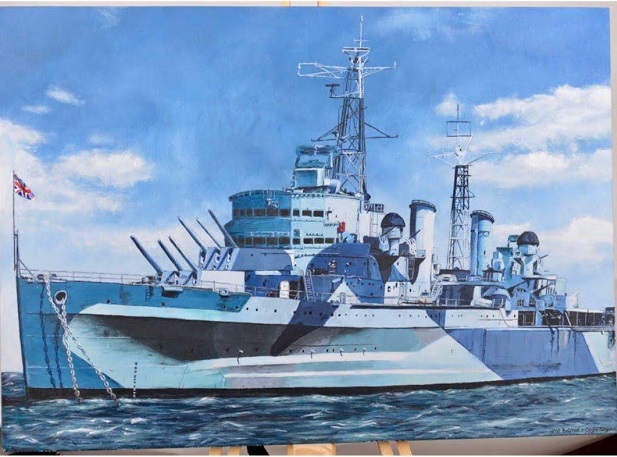 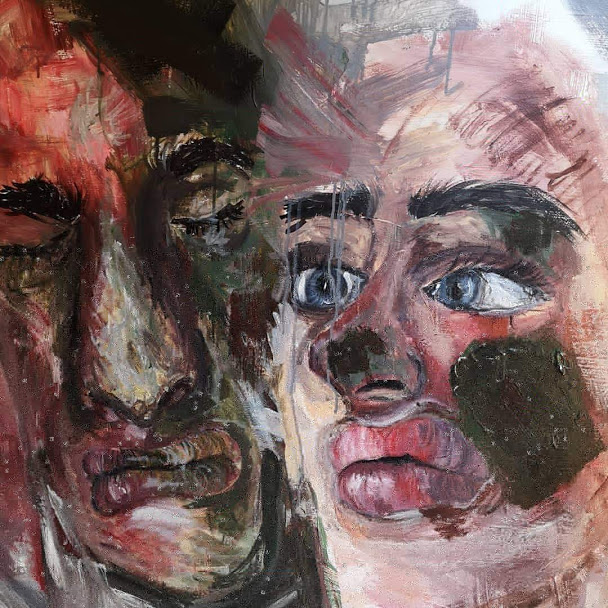 What does an exam question look like?
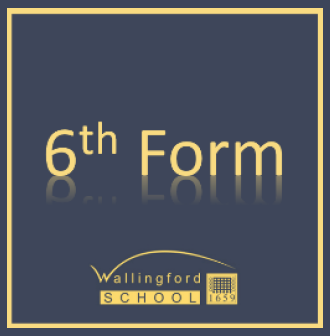 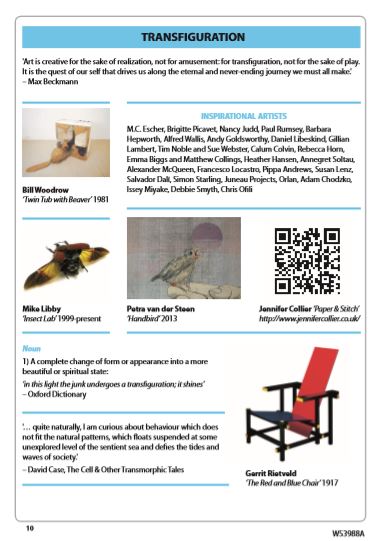 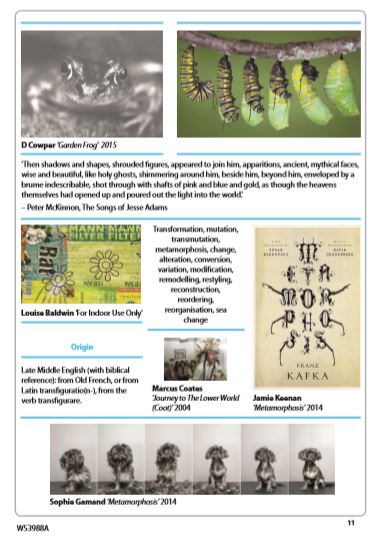 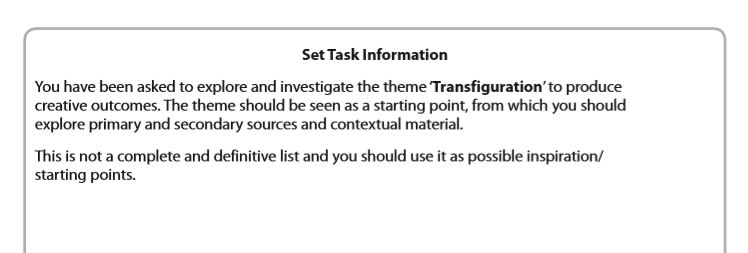 What can I do in the future?
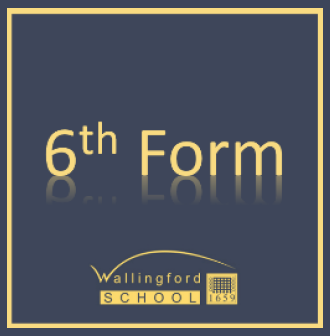 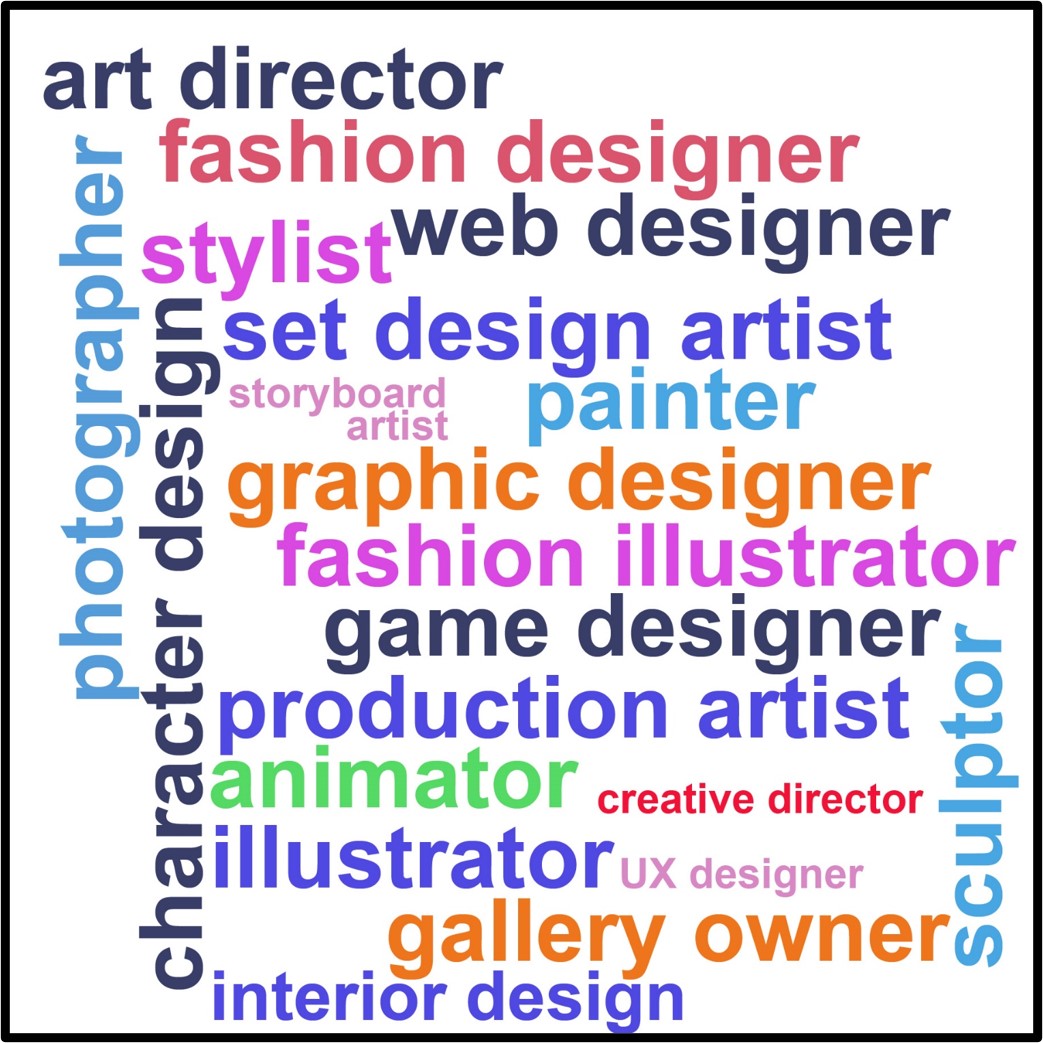 …and that’s just the beginning.
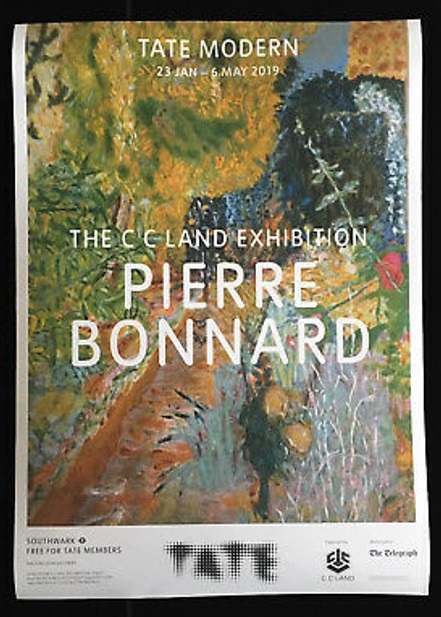 Do we go anywhere?
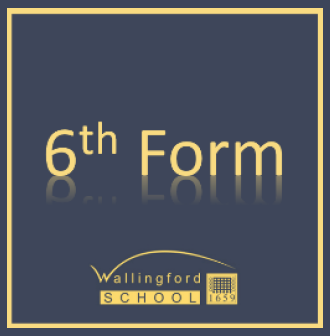 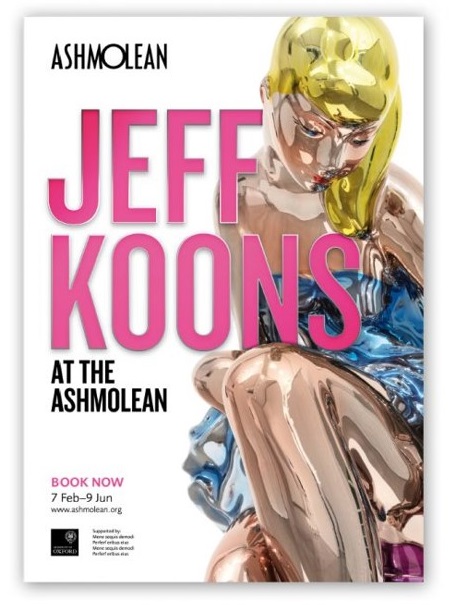 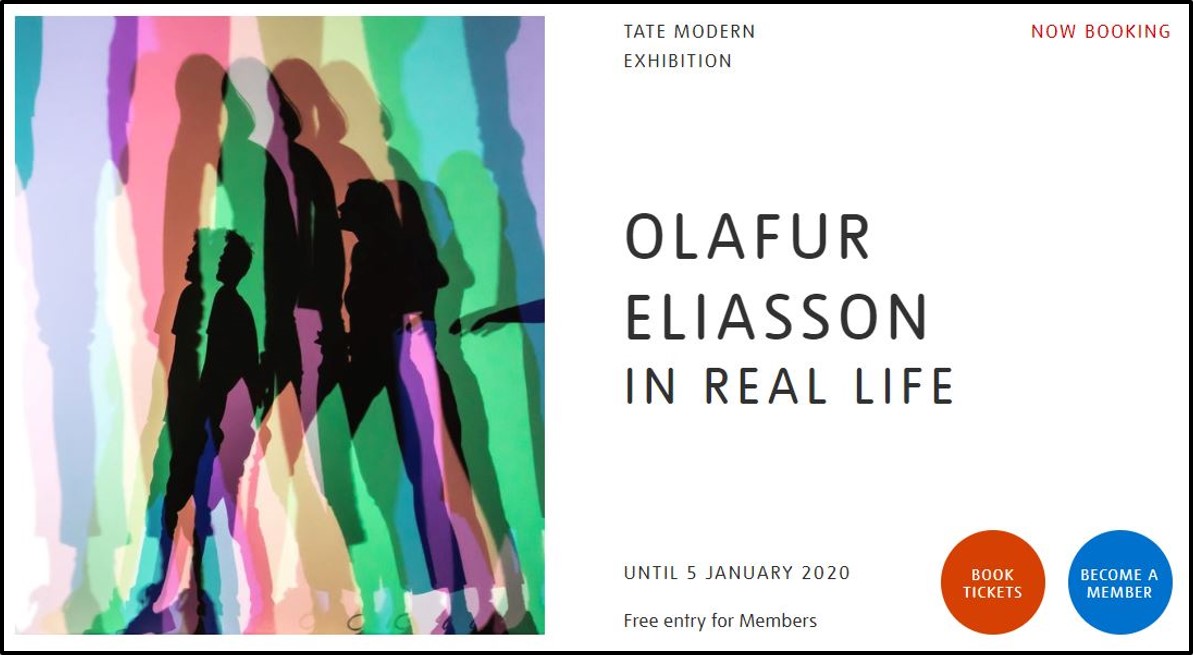 We go on regular trips to Art galleries. Here are a few from the last 12 months.
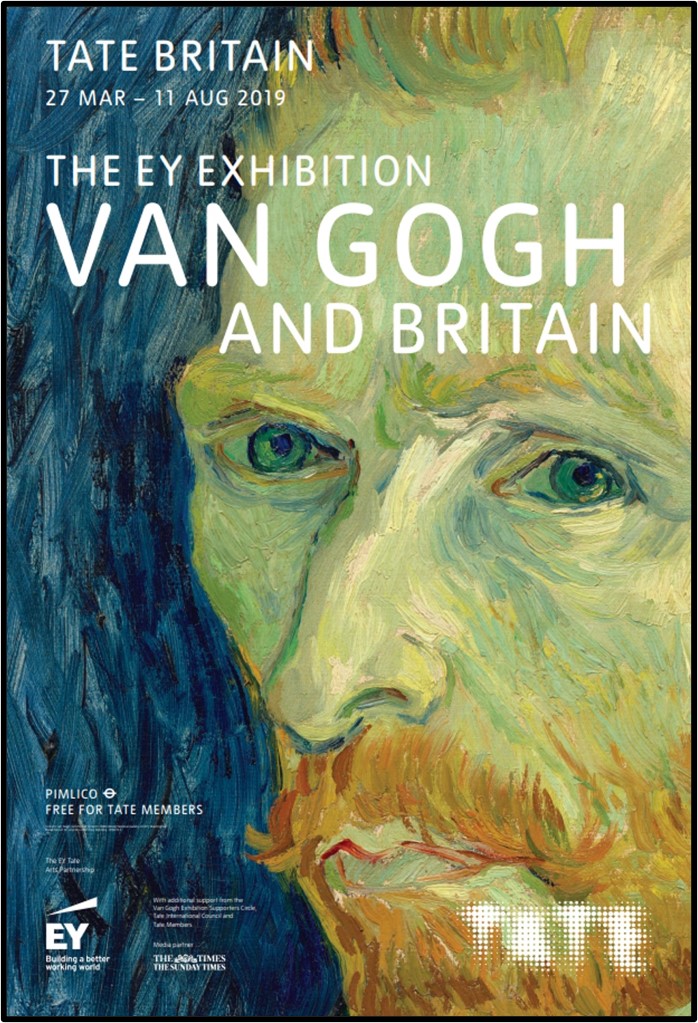 Do we go anywhere?
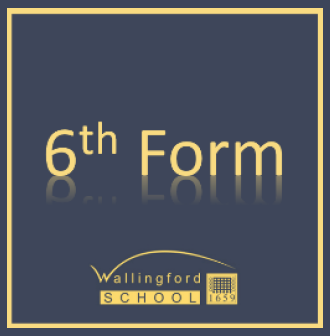 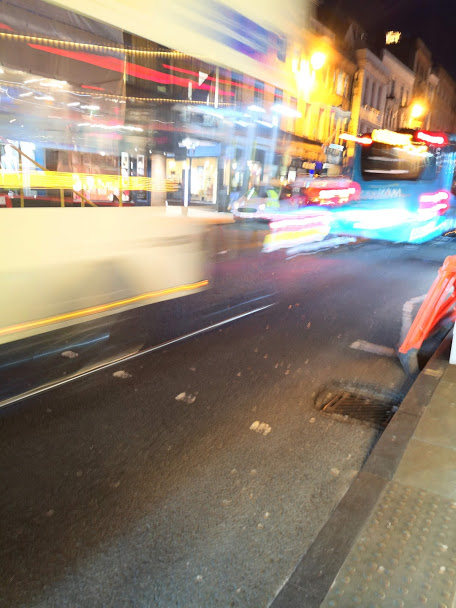 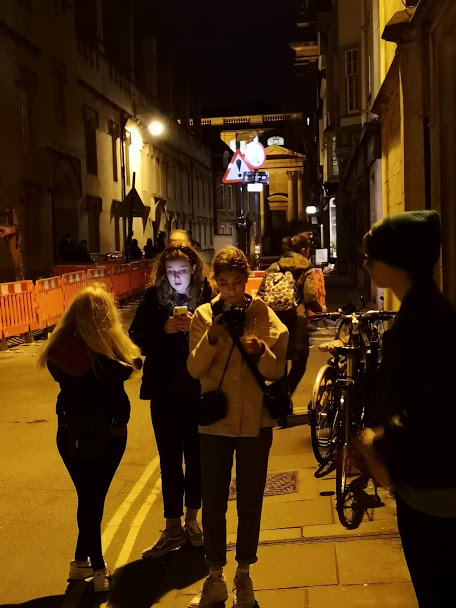 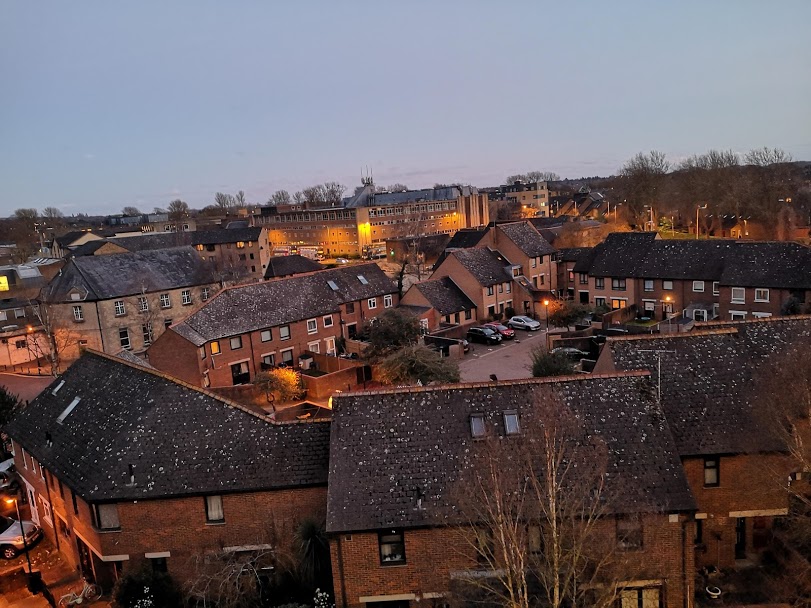 We go on trips to support particular exam questions. This was a trip to support a ‘Photography at night’ question.
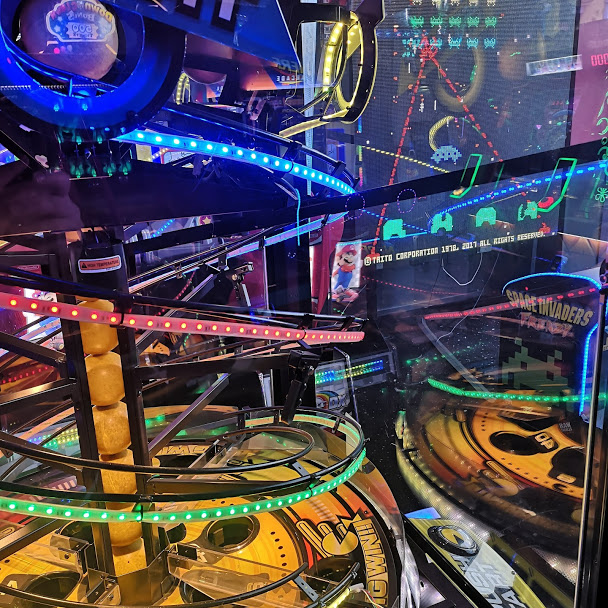 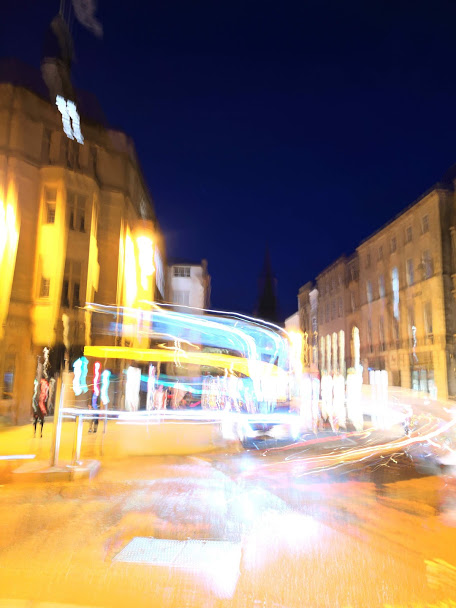 Do we go anywhere?
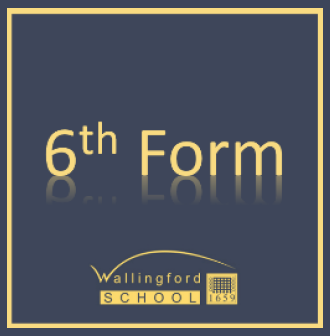 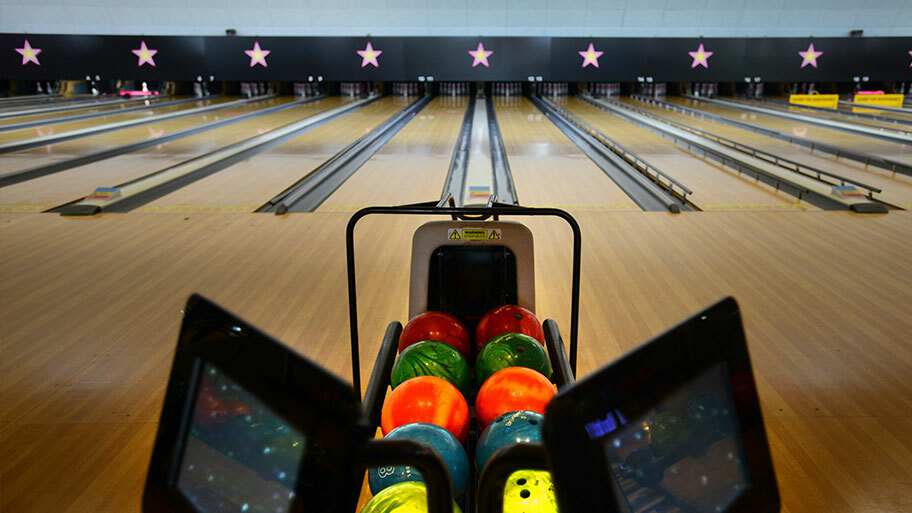 ... And every year we go bowling.
It’s an Art tradition now.
(Optional but traditional.)
Do we get any visitors?
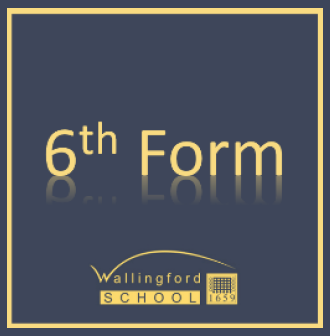 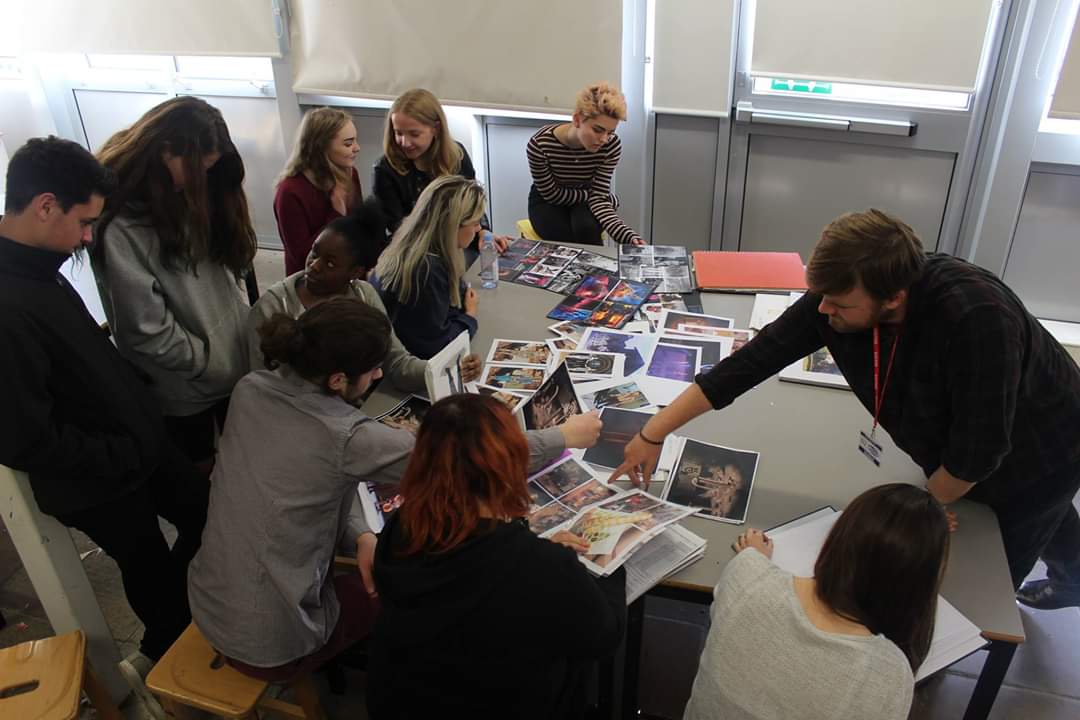 We have regular visits from artists and designers. For example, we visited artist Fay Ford in her studio, had a visit from an architect Paul Prince and Alfie Heywood, designer for the ENO, Coldplay and Take That.
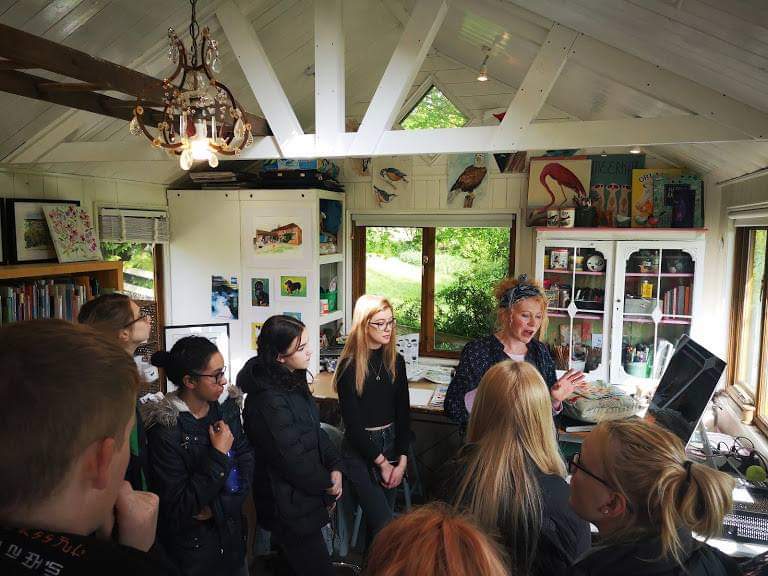 Life Drawing

Wednesdays
and
(some) Saturdays

(Working with a range of different models.)
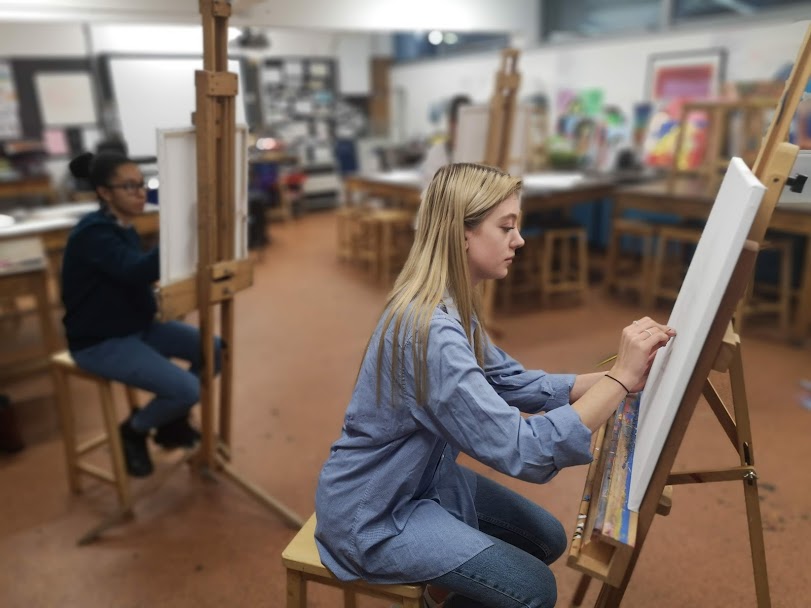 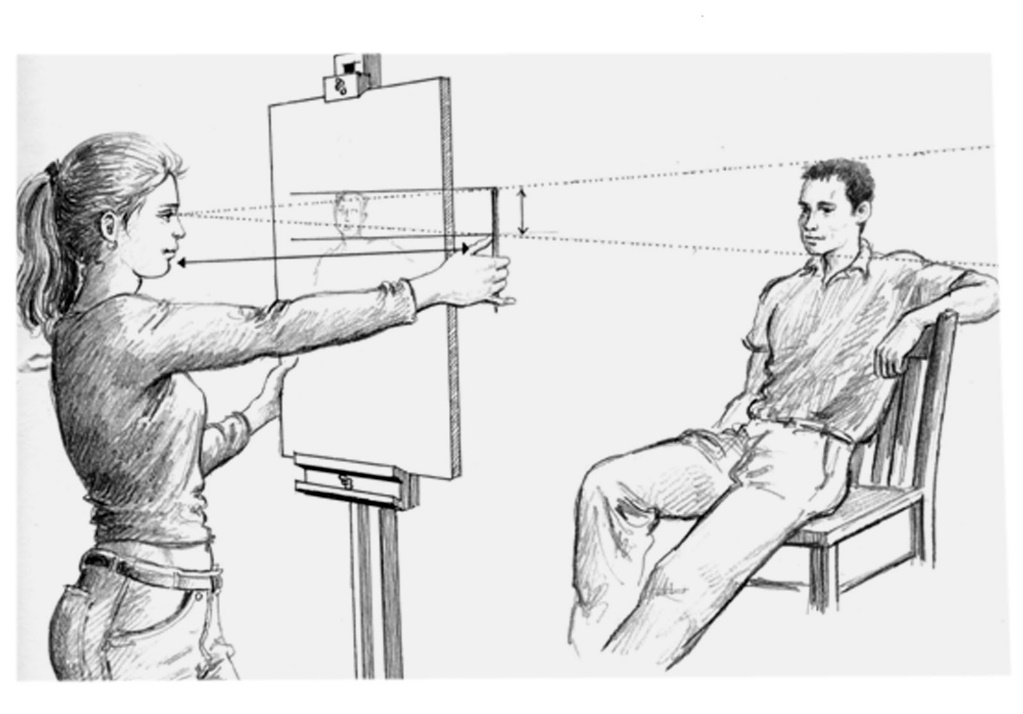 6th Form Art RoomA dedicated classroomfor 6th Form artists only
Any questions?
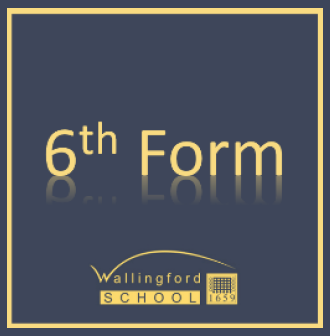 If you have any further questions
please contact Mr Bowen on:
				bowens@wallingfordschool.com
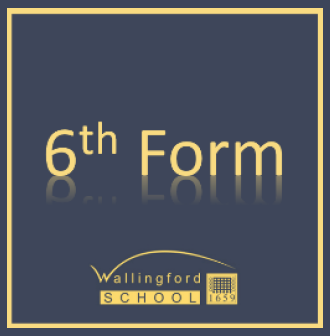 Good Luck and remember…
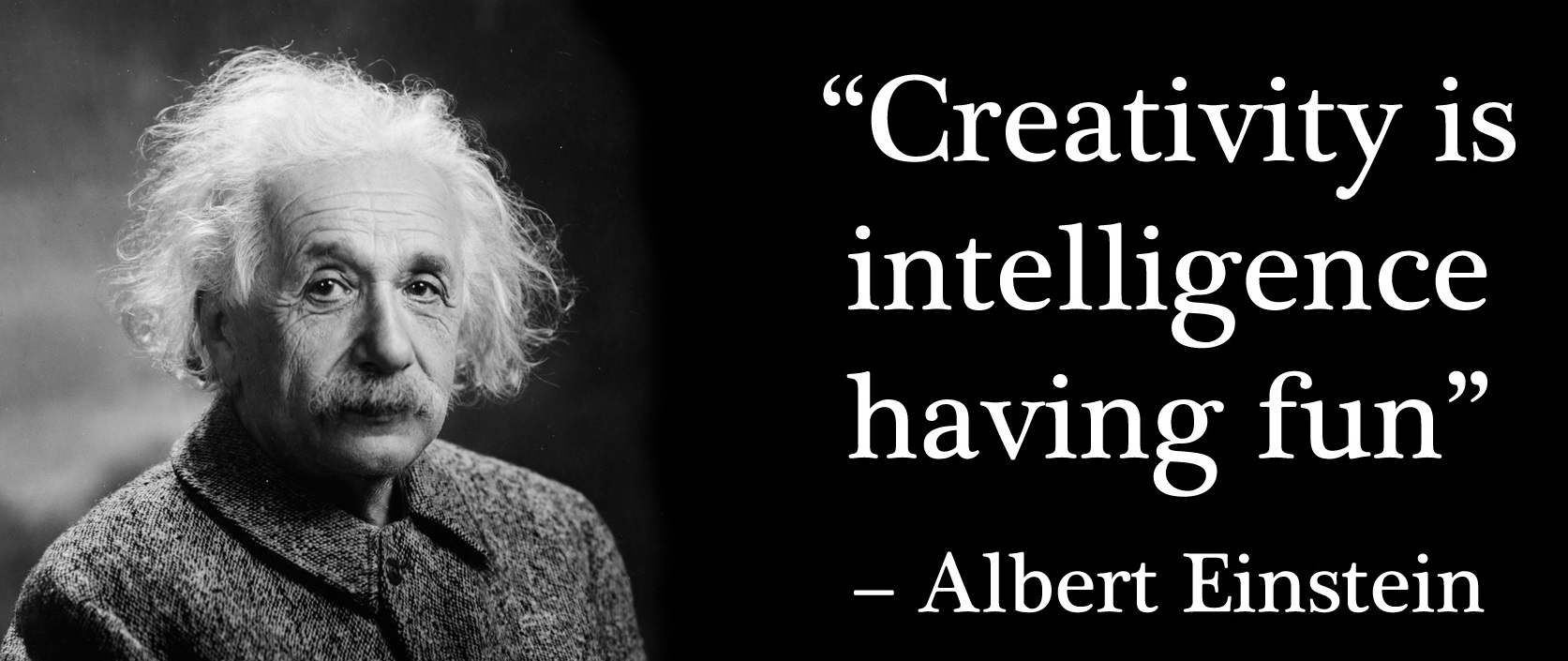